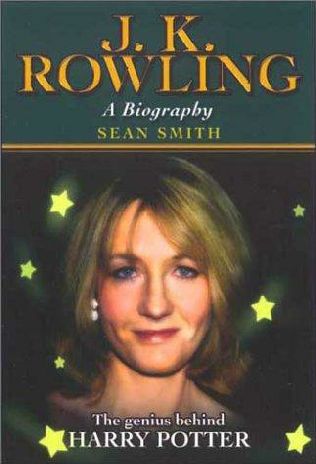 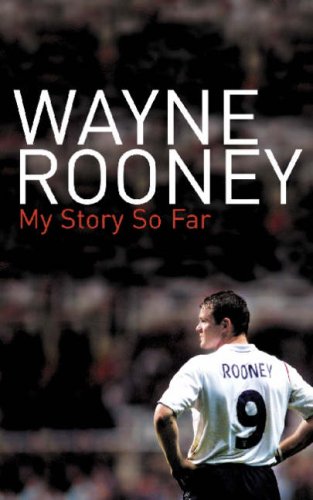 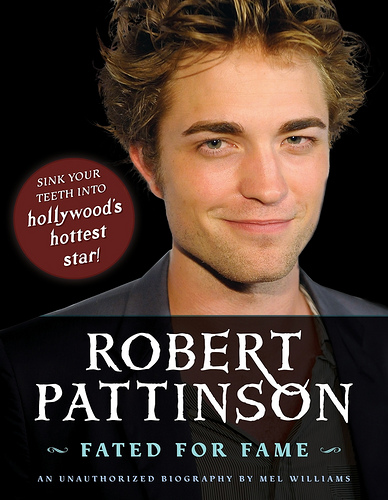 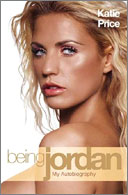 Autobiographical Writing
An autobiography….
is the story of someone’s life written by that person.
A biography…
is the story of someone’s life written by someone else.
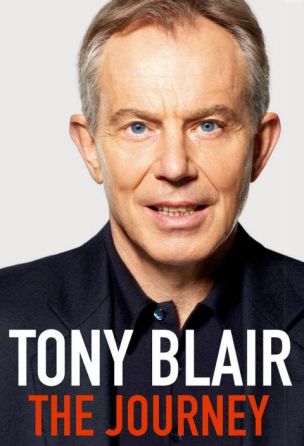 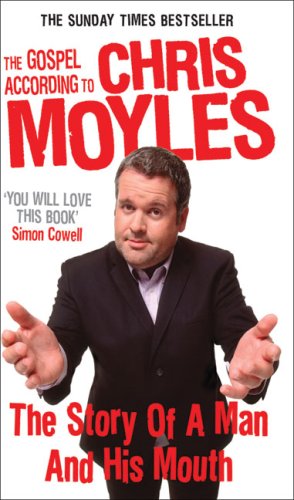 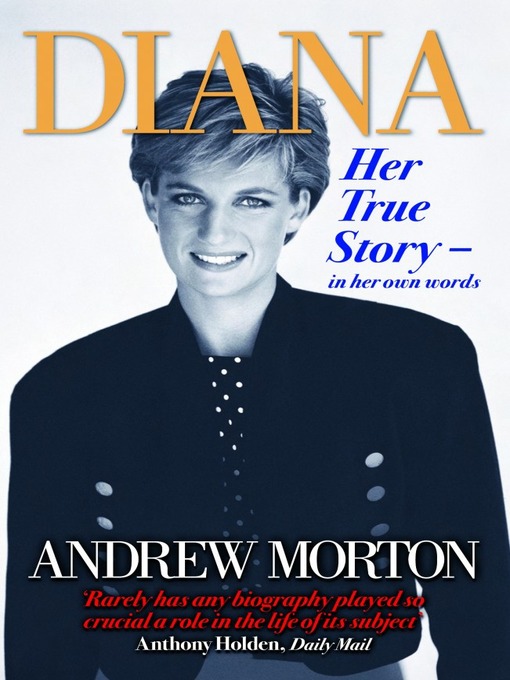 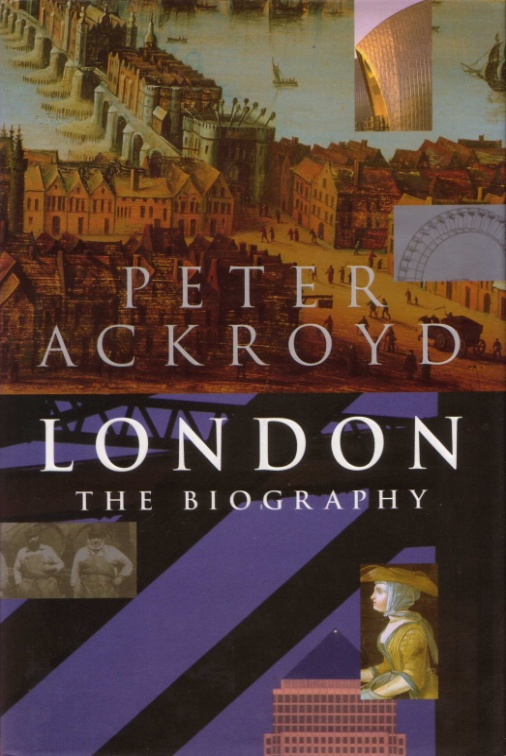 Activity 1. Using a table like the one below, decide which are autobiographies and which are biographies. Make sure you justify your choices.
2.  Which one of the book covers does not fit either category? Why?
Autobiography
An autobiography is written in first person because it contains facts about the author’s own experiences. For example,  “I was born in London in 1980”.

An autobiography recounts key incidents/events in the author’s life.

It is written in chronological order.
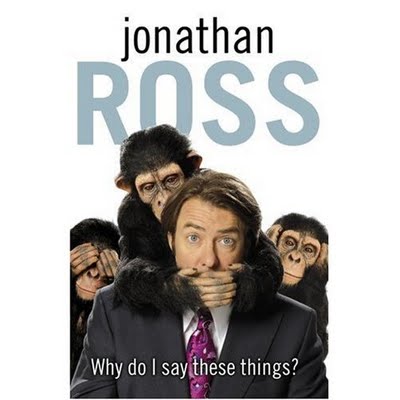 Dearest Kitty,
My hands still shaking, though it’s been two hours 
since we had the scare. I should explain that there are 
five extinguishers in the building. The office staff 
stupidly forgot to warn us that the carpenter, or 
whatever he’s called, was coming to fill the extinguishers. 
As a result, we didn’t bother to be quiet until I heard 
the sound of hammering on the landing (across 
from the bookcase). I immediately assumed it was 
the carpenter and went to warn Bep, who was eating 
lunch, that she couldn’t go back downstairs. 
Father and I stationed ourselves at the door so 
we could hear when the man had left. After working 
for about fifteen minutes, he laid his hammer and 
some other tools on our bookcase (or so we thought!) 
and banged on our door. We turned white with 
fear. Had he heard something after all and did 
he now want to check out this mysterious looking 
bookcase? It seemed so, since he kept knocking, 
pulling, pushing and jerking on it.
I was so scared I nearly fainted at the thought of 
this total stranger managing to discover our wonderful 
hiding place…
Activity:Read the extract on the right and see which key features you can find.
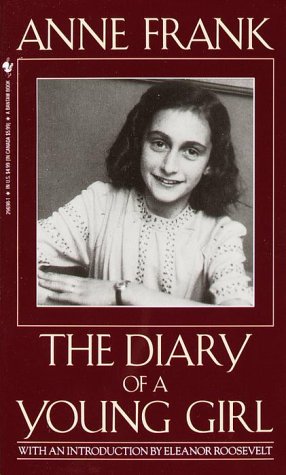 Start writing your autobiography in Chronological order.


When/where you were born
Childhood
School
Hobbies
Holidays
Sports
College
Books/TV/Film
Family
Friends
Your feelings
Where you want to be in 5 years.
Relationships
The places you have lived.
Your heroes
First memory
Use a 
different paragraph for each topic!